«Эффективные практики формирования читательской грамотности, применение рабочих листов и дидактического материала на урочных и внеурочных занятиях в «Эффективной начальной школе»».
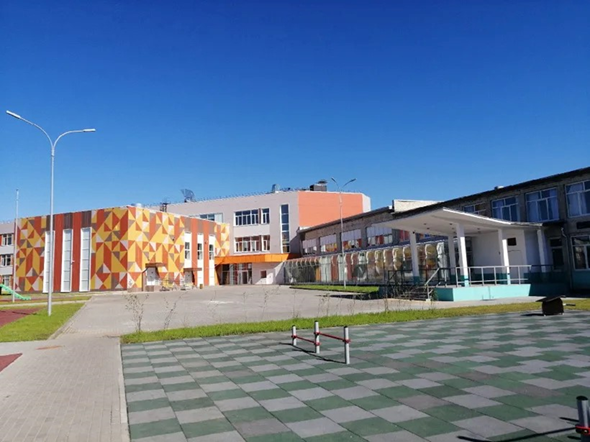 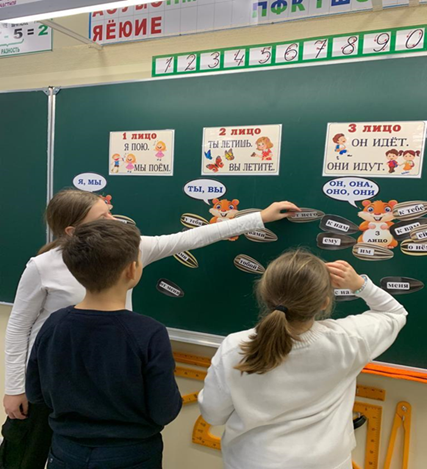 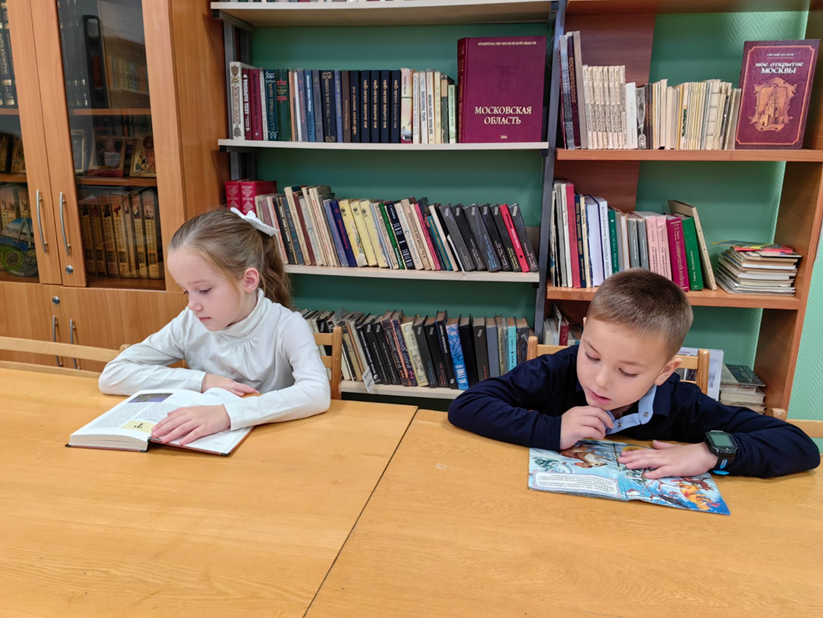 Денисова Наталья Игоревна, Слащева Ангелина Васильевна, учителя начальных классов, 
МБОУ школы №3 г. Озёры Коломна г.о.
natavlad89@mail.ru, angelinaslashcheva@mail.ru
Читательская грамотность — это способность понимать, интерпретировать и критически осмысливать текстовую информацию.
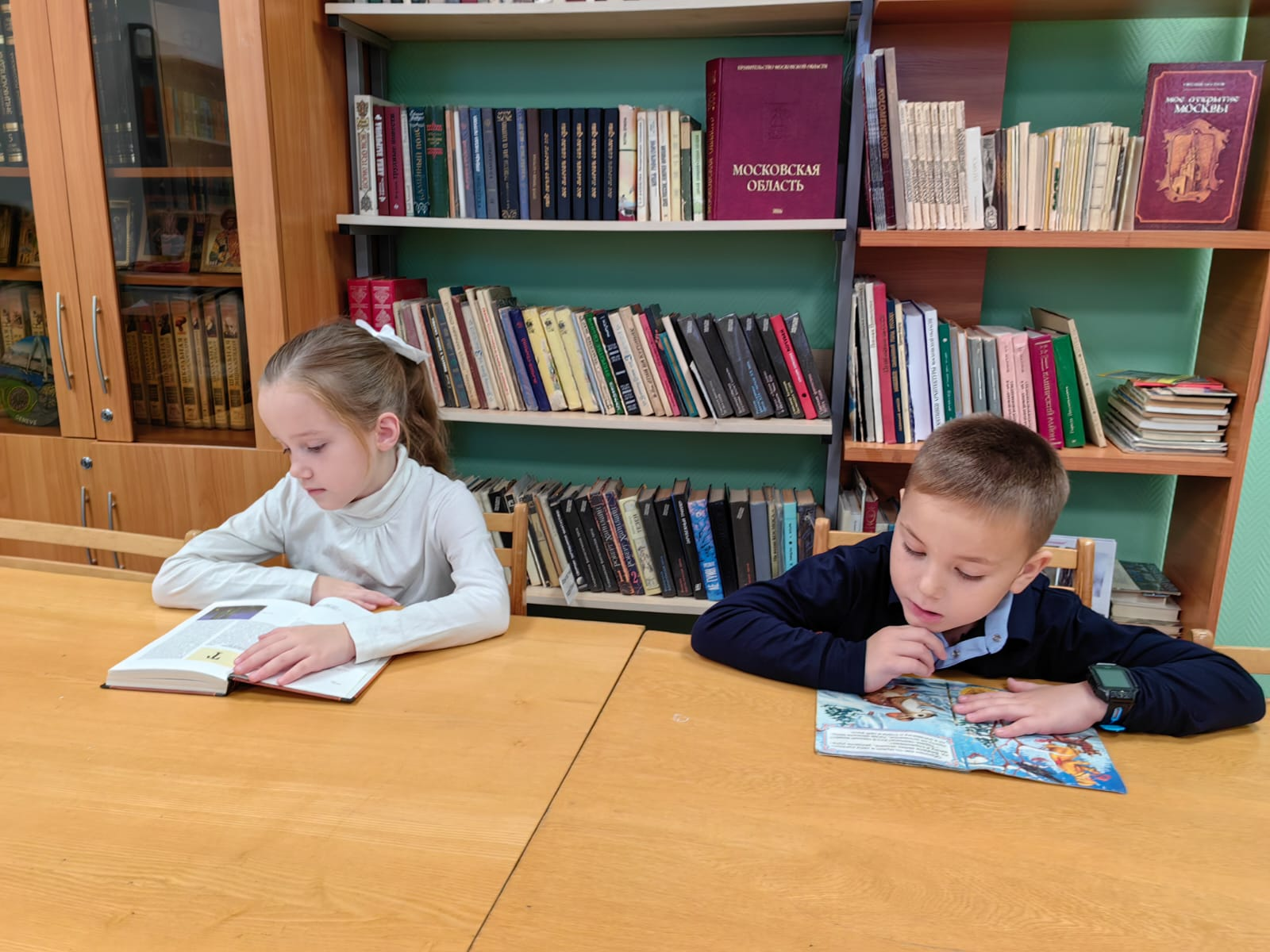 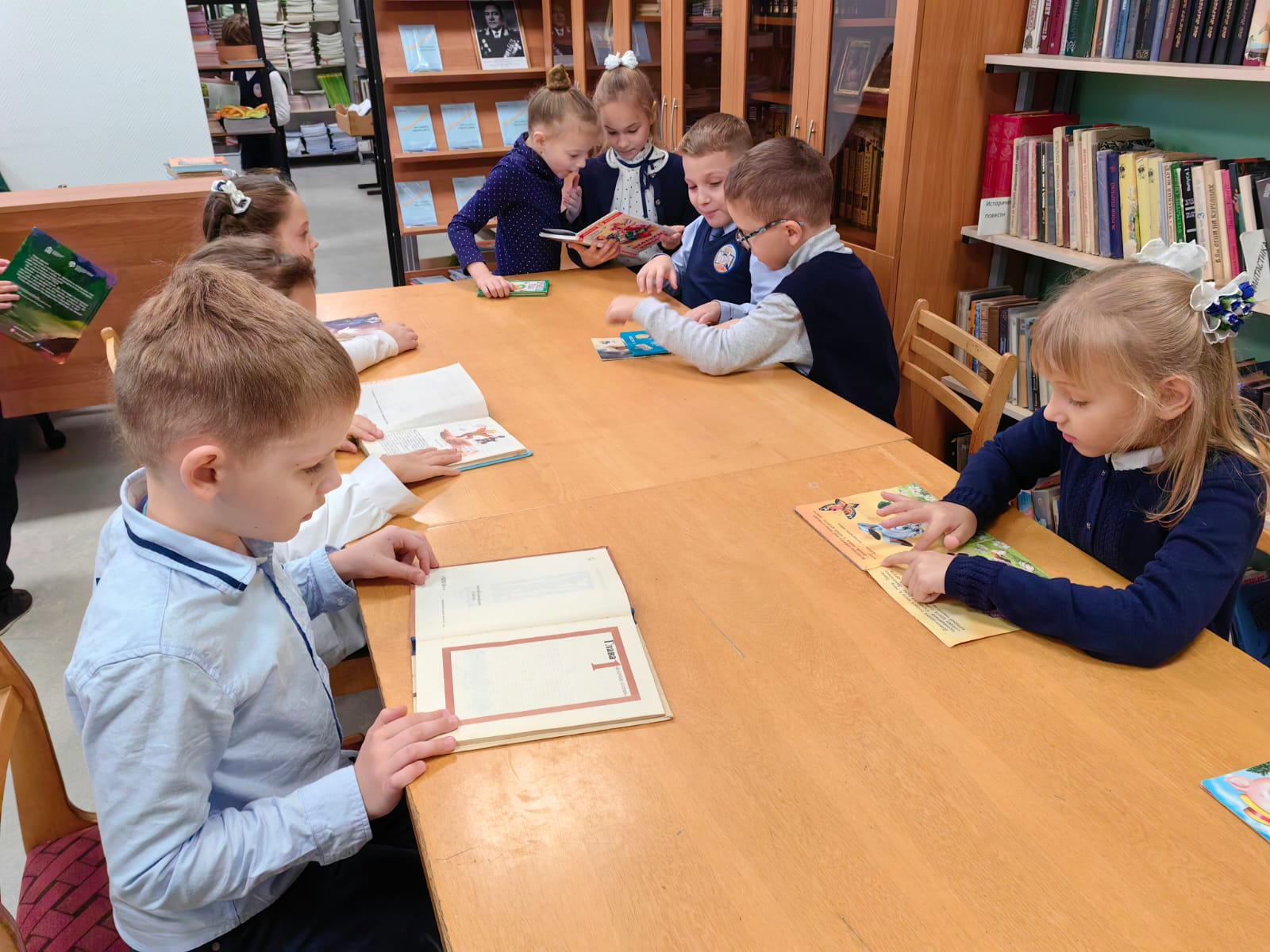 Проблемы формирования читательской грамотностив начальных классах
Образовательная платформа ЦОС «Моя школа»
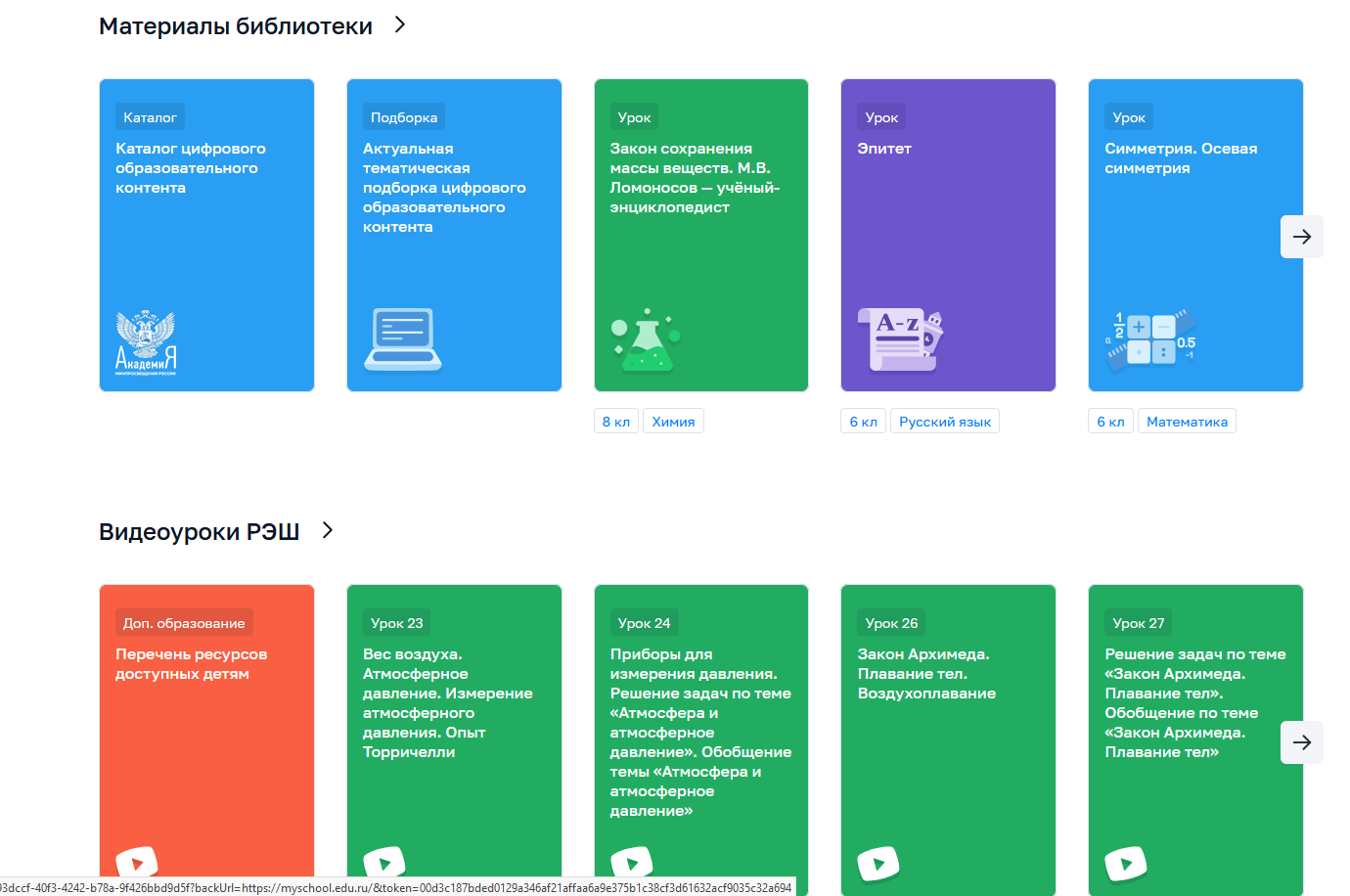 Использую следующие приемы:
Чтение «Шторка»
Пришла Настя из школы. Дома была одна мама. Настя села у стола, взяла книжку и прочла маме сказку. Мама была рада.
- Жми на шторку и успевай читать!
Проверка
Таблицы Шульте
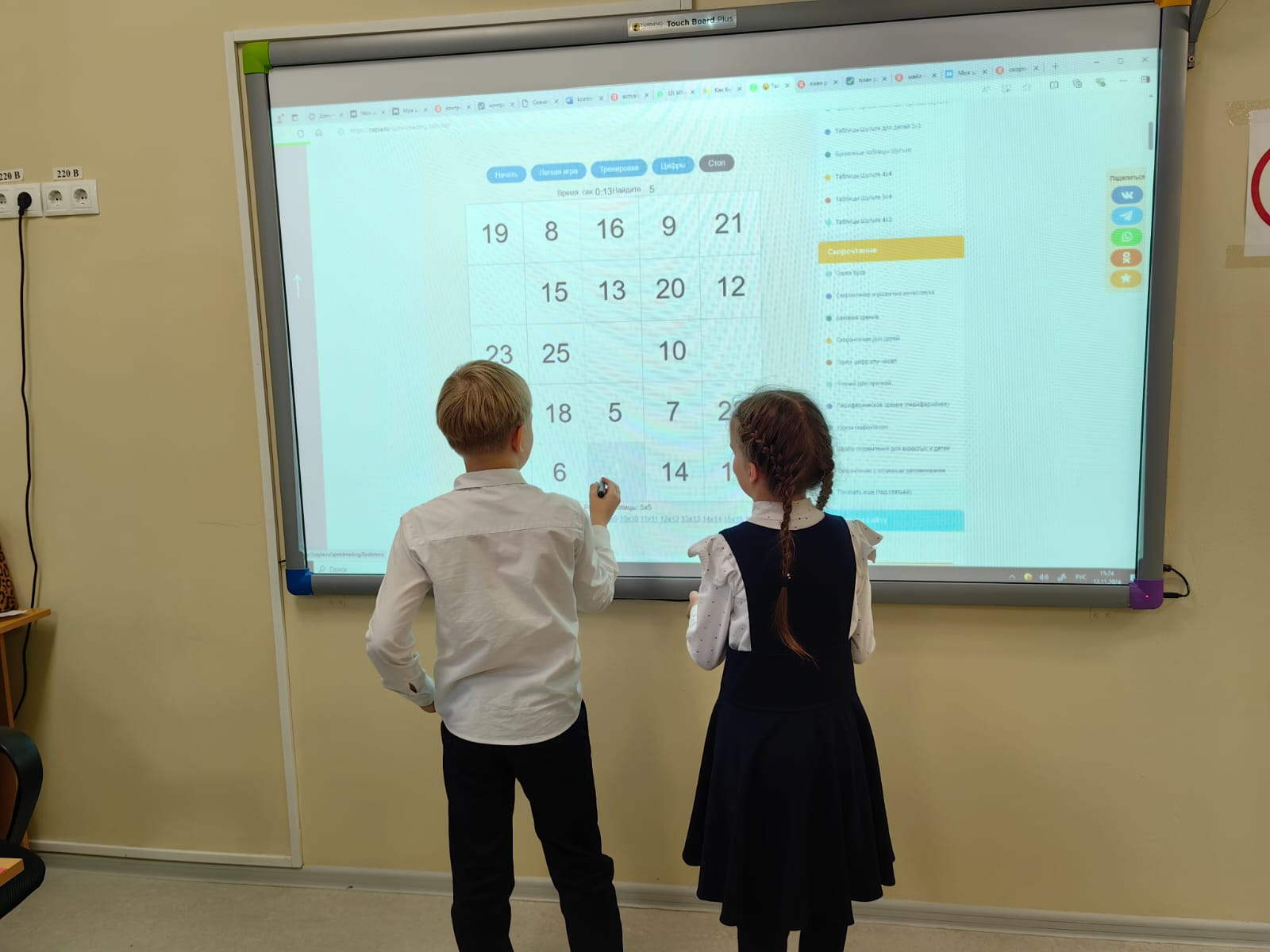 Существует множество сайтов, где можно в форме интерактивной игры поработать с таблицами. 
https://schultetable.ru/training/, 
https://cepia.ru/speedreading/schulte/,
https://yandex.ru/games/app/284930,
https://psychojournal.ru/shulte.html и др.
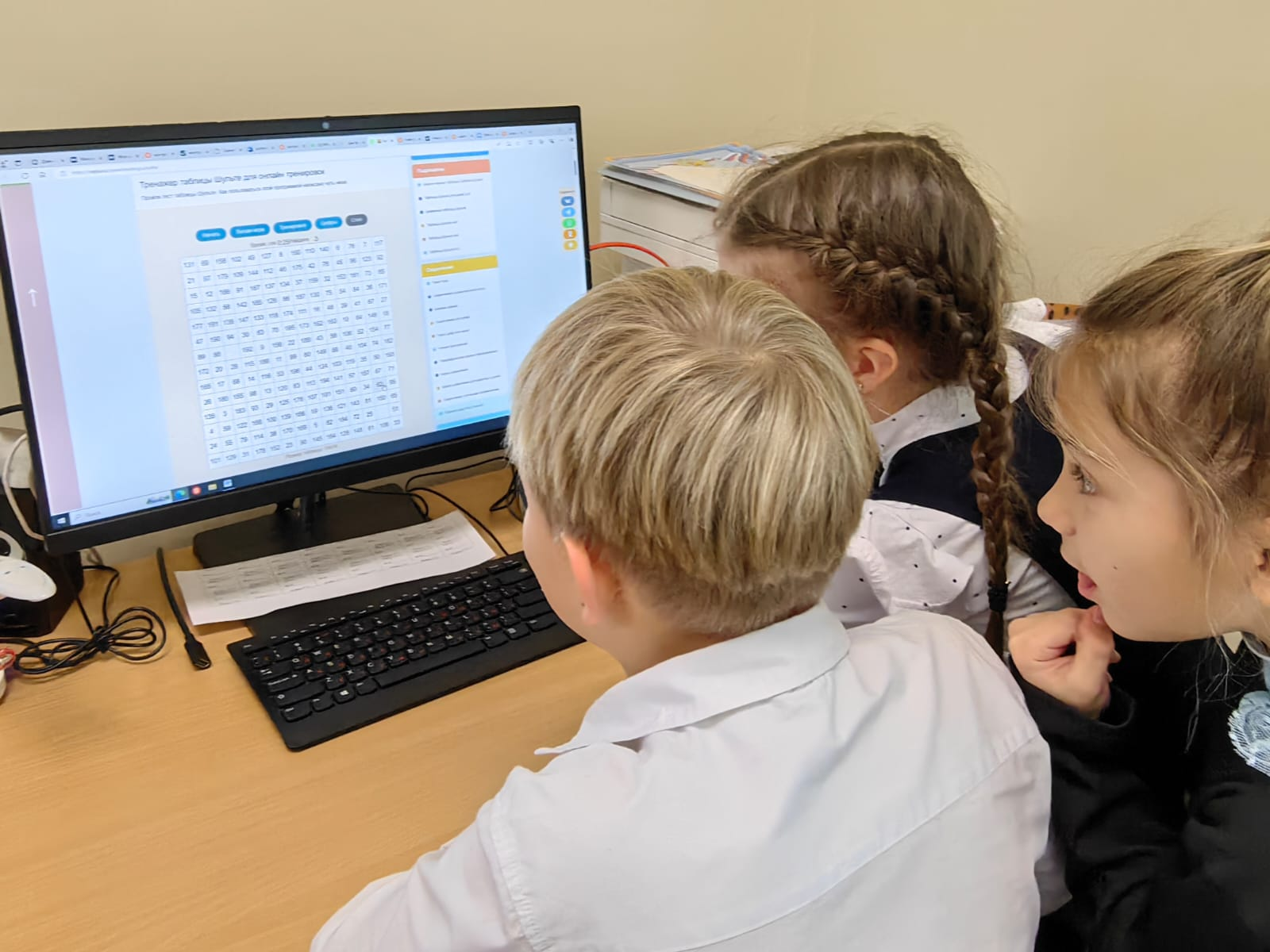 «Шерлок»                      «Найди слово»
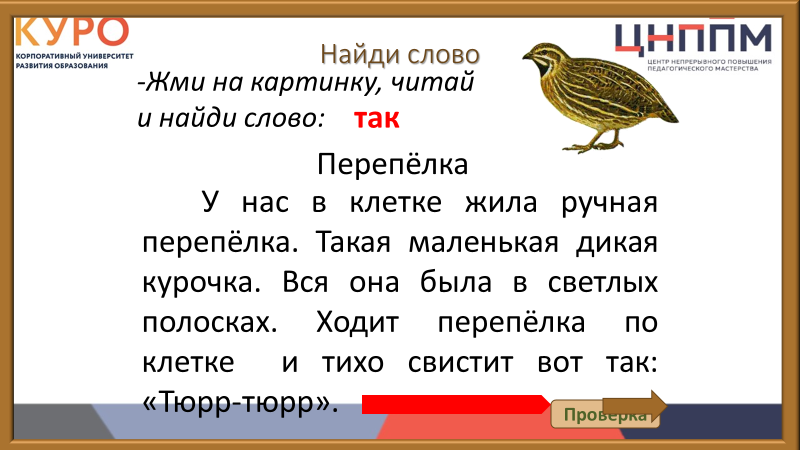 Чтение с помехой
Чтение с решёткой
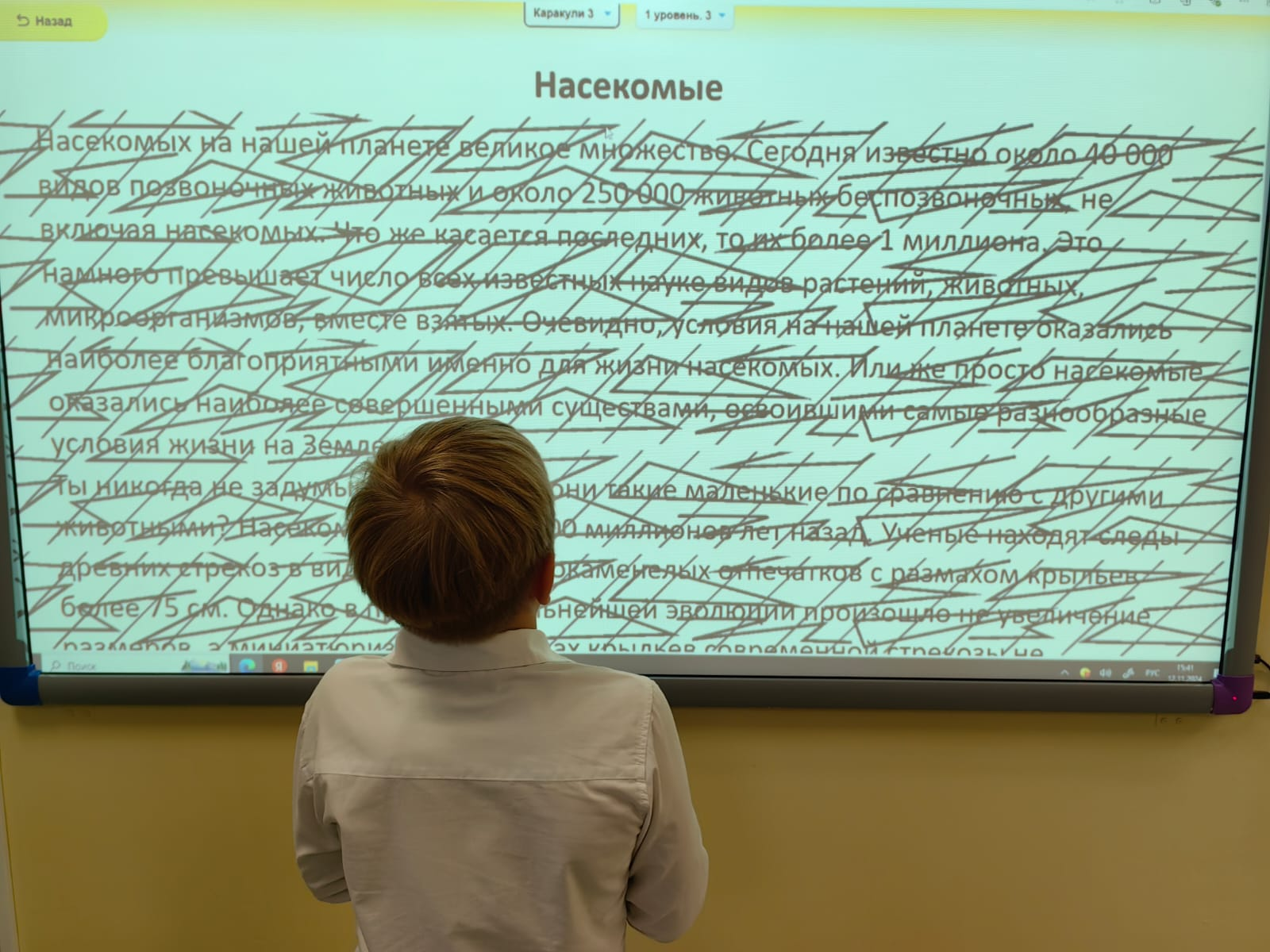 «Движущиеся буквы»
-Прочитай
а
л
н
а
С
у
х
о
й
л
и
с
т
у
п
р
г
.
В
е
т
п
о
а
е
н
л
е
м
л
ю
з
о
н
к
.
л
с
т
р
е
ч
к
е
И
и
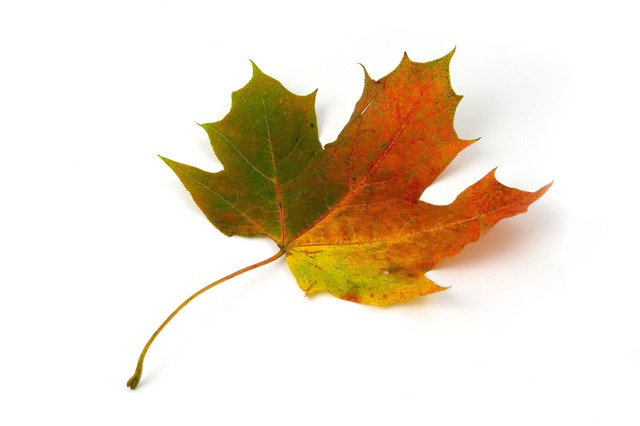 о
т
п
р
а
в
и
я
л
с
в
.
с
в
т
е
и
у
е
п
ш
е
т
Проверка
Упражнение «Радуга».
Ученику дается последовательность слов-названий цветов. К примеру, слова "зелёный", "черный", "синий", "жёлтый" записаны разными цветами. При этом название цвета и цвет букв не совпадают. Детям нужно внимательно читать про себя и называть не само слово, а цвет, которым написано это самое слово.
Использую в своей работе сайт https://foxgard.ru/test-read для проверки скорости чтения и понимания смысла текста.
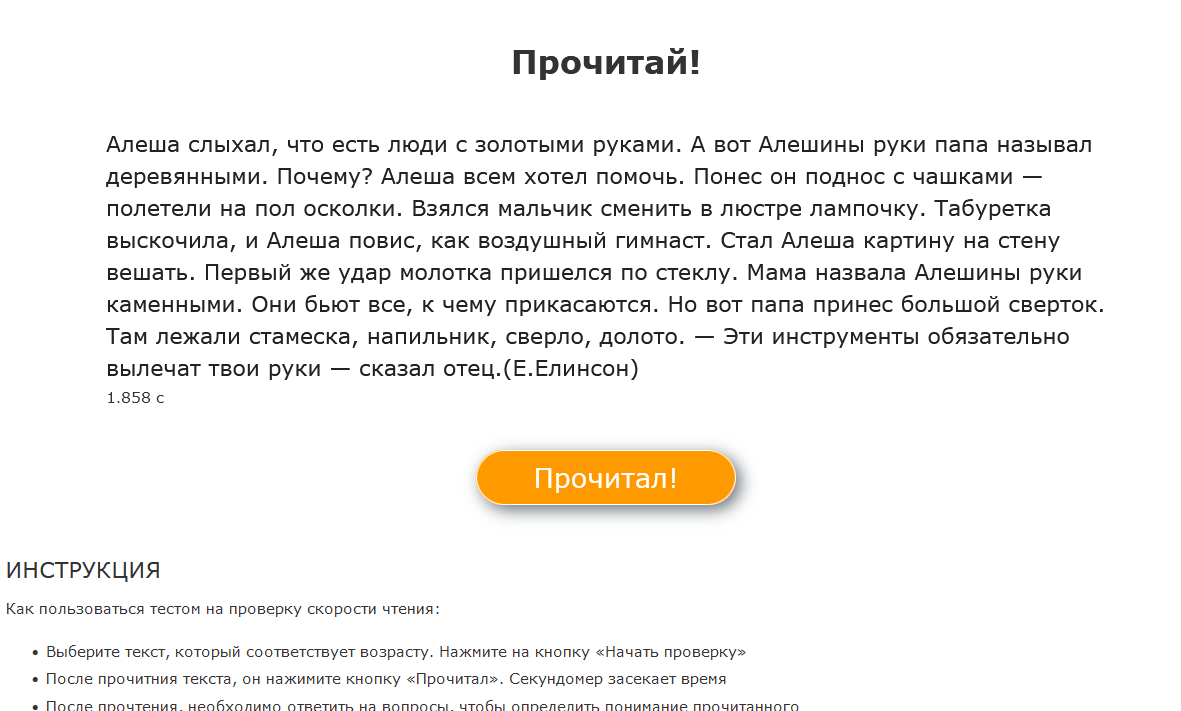 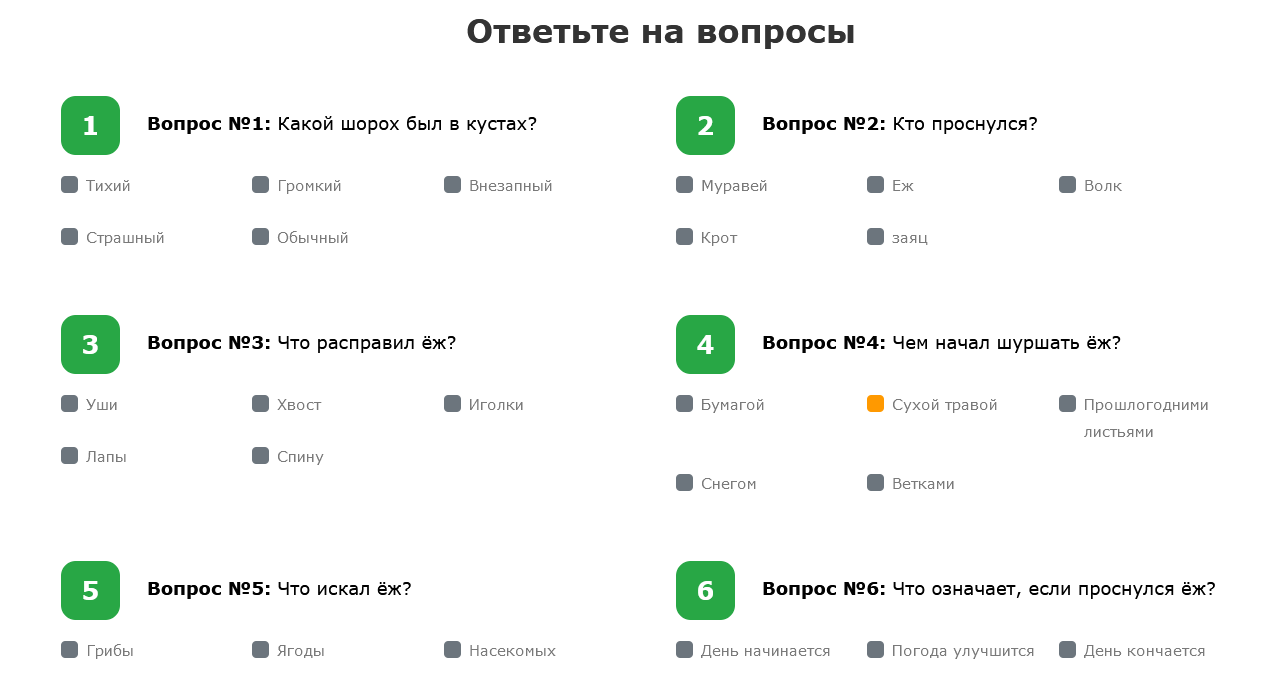 Образовательная платформа  «Учи.ру»
Образовательная платформа «ЯндексУчебник»
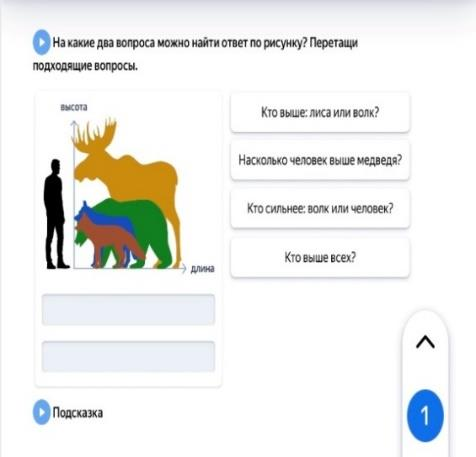 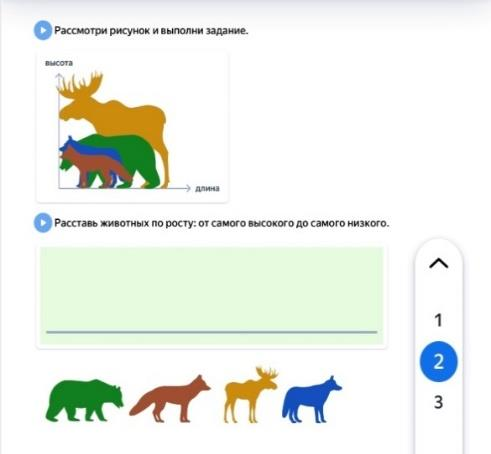 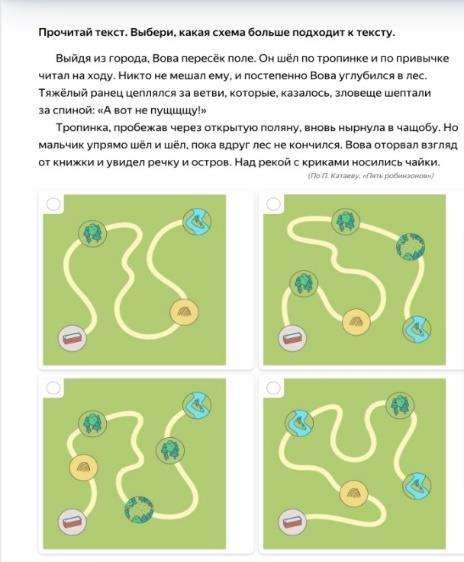 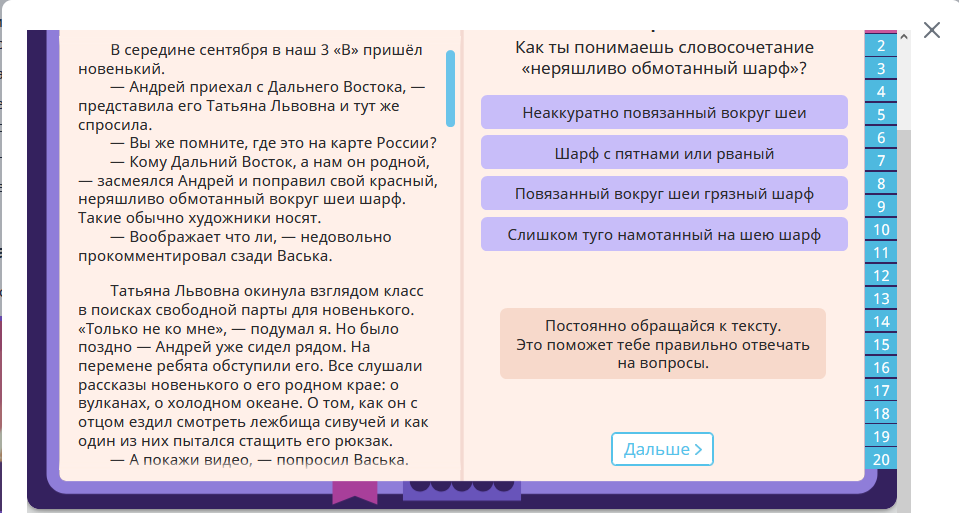 Преимущества и недостатки использования ЦОС для развития читательской грамотности
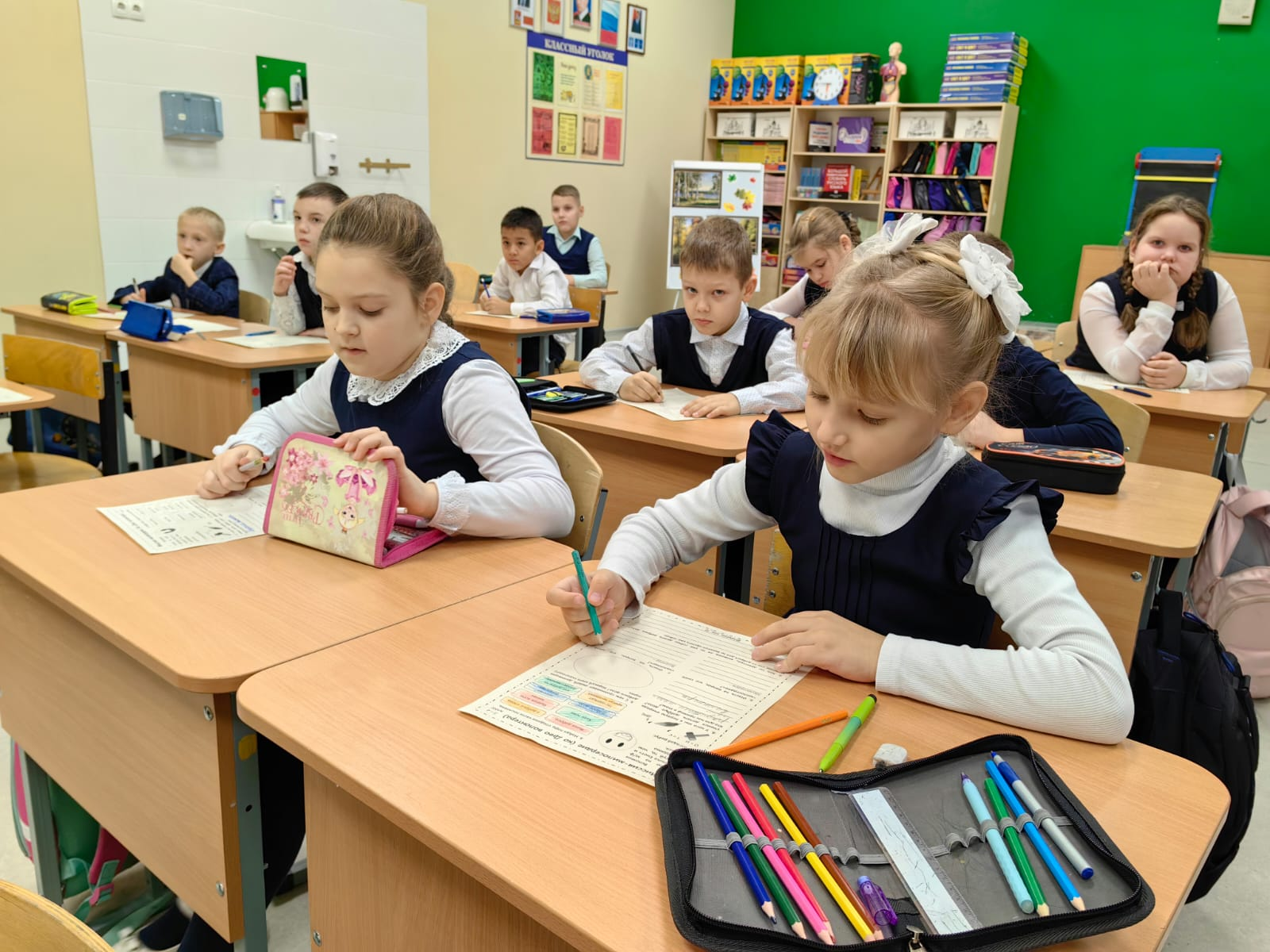 Рабочий лист — это структурированный документ, который помогает учителю организовать урок и обеспечить последовательность и целостность обучения.
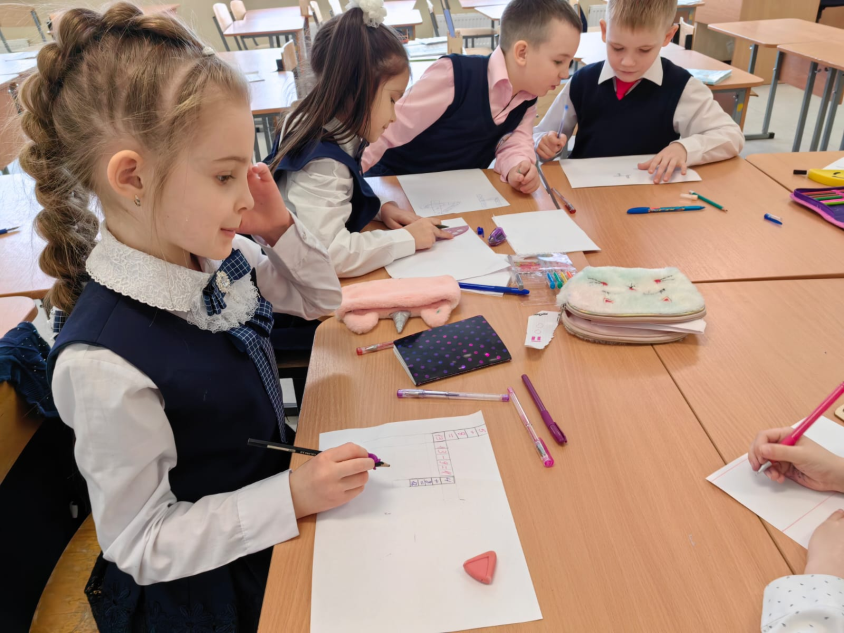 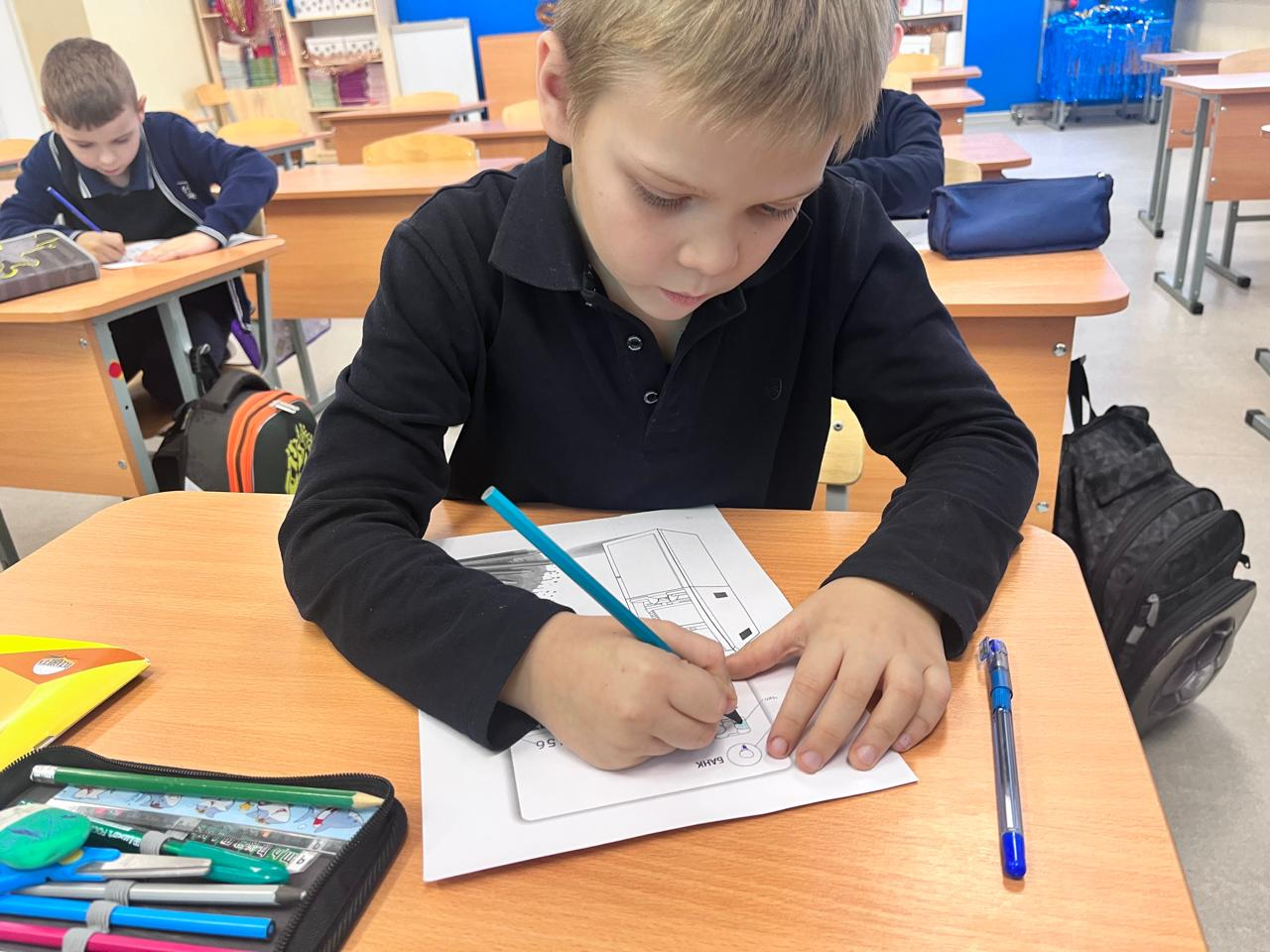 Примеры рабочих листов
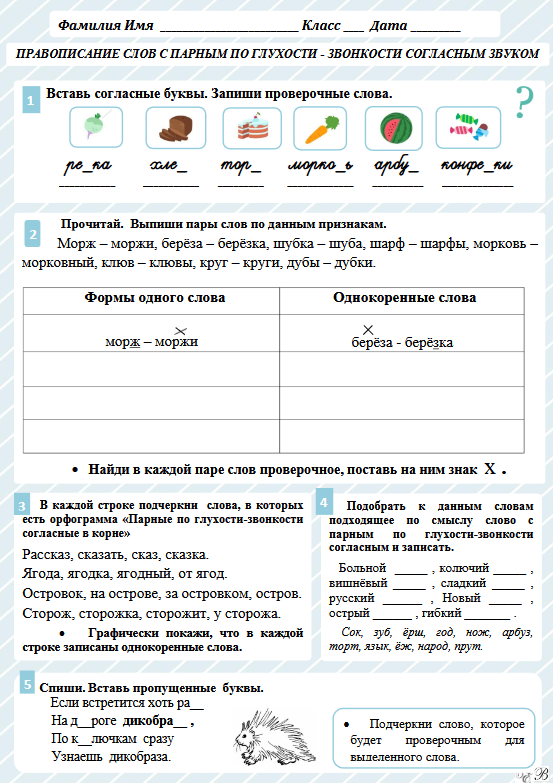 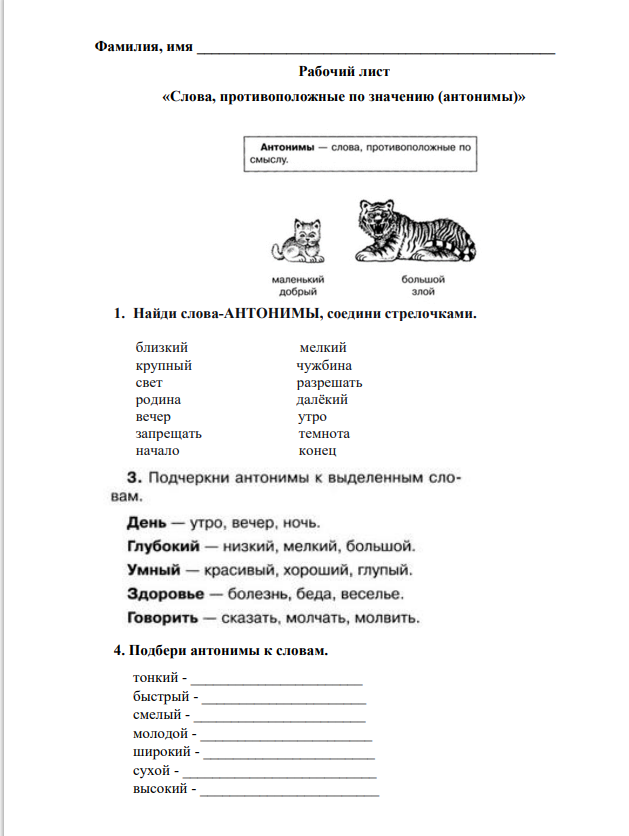 Задание1. Укажите варианты ответов, в которых верно выделена буква, обозначающая ударный гласный звук. Запишите номера ответов.
 
1. Иконопись
2. сливОвый
3. пОгнутый
4. грУшевый
5. кровоточИть
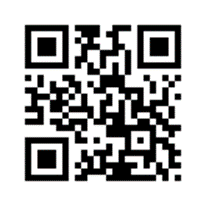 Примеры рабочих листов
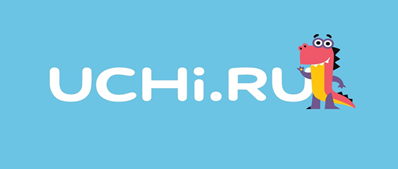 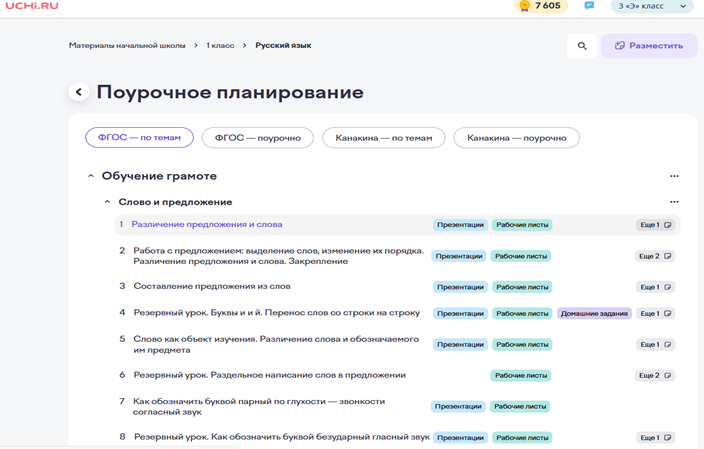 Создание рабочих листов
Онлайн-сервис «Опросникум», разработанный в Академии Минпросвещения России (quick.apkpro.ru/).
Онлайн-сервис для создания рабочих листов https://www.storyboardthat.com
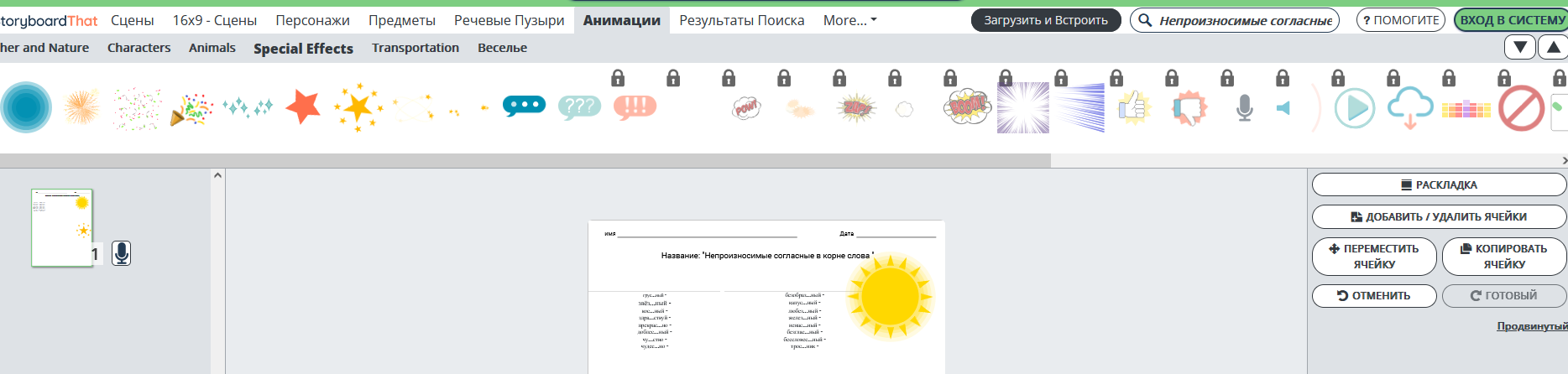 ZipGrade – приложение, которое позволит проверять тесты за одну секунду.
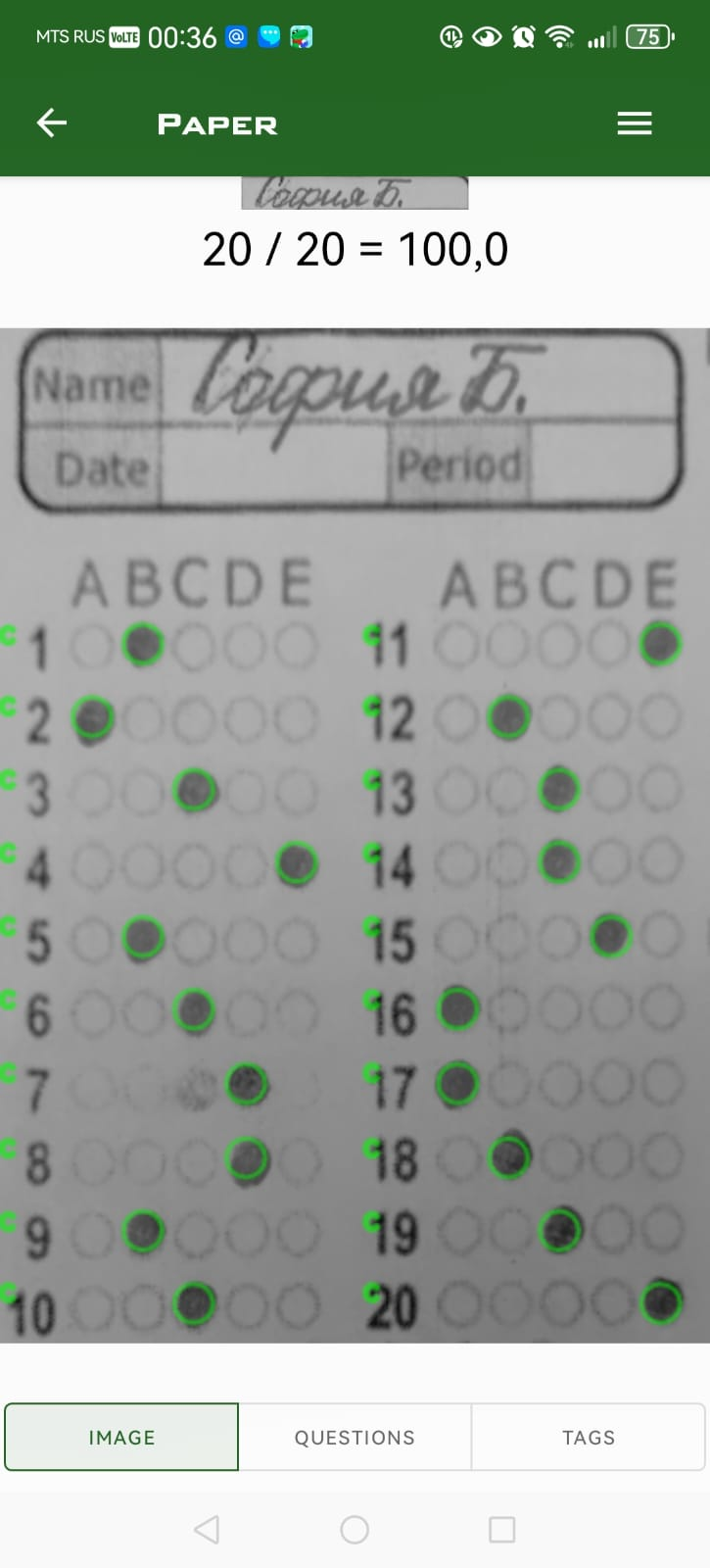 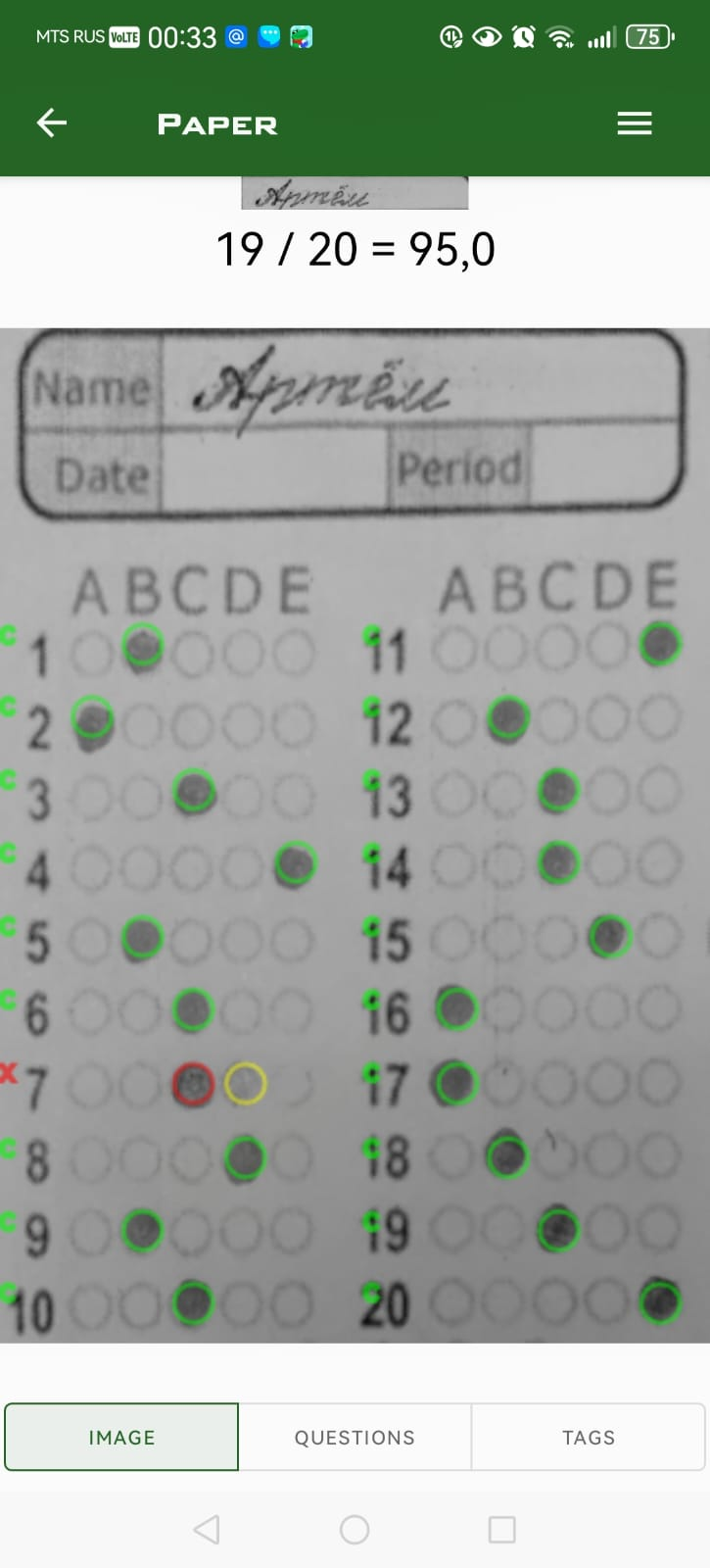 Интерактивные рабочие листына платформе LearningАpps.org.
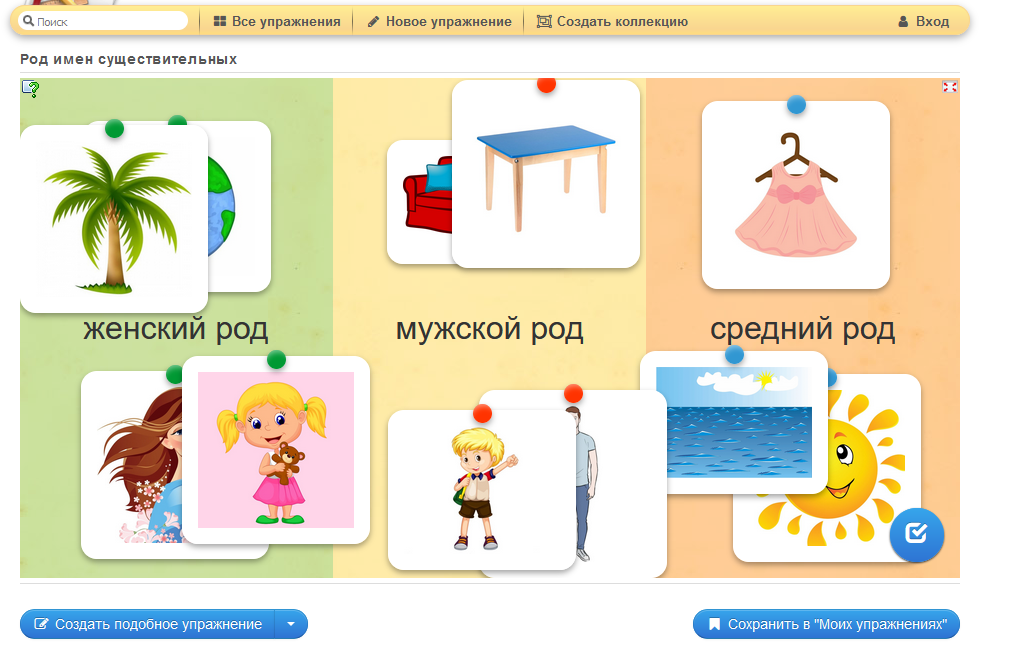 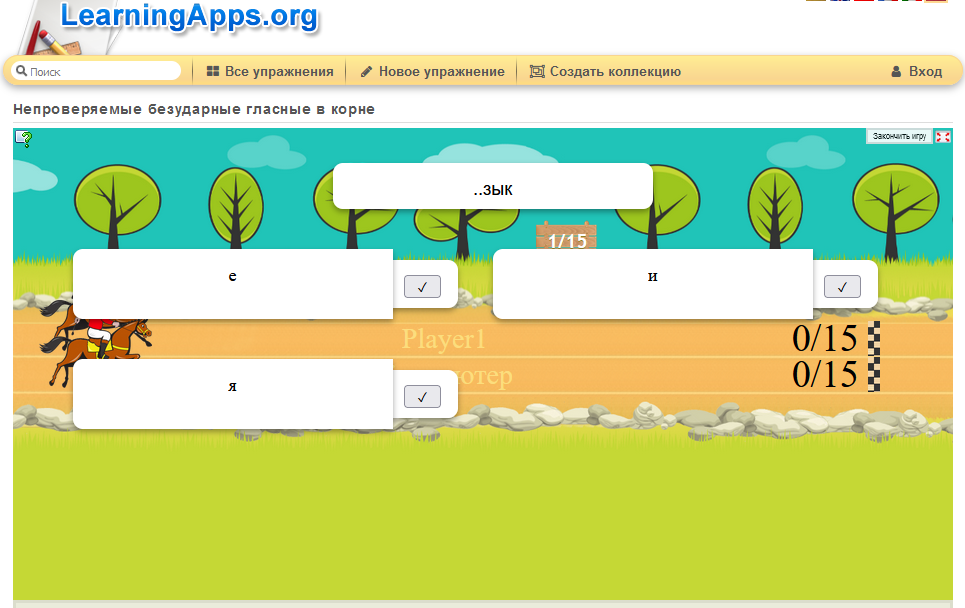 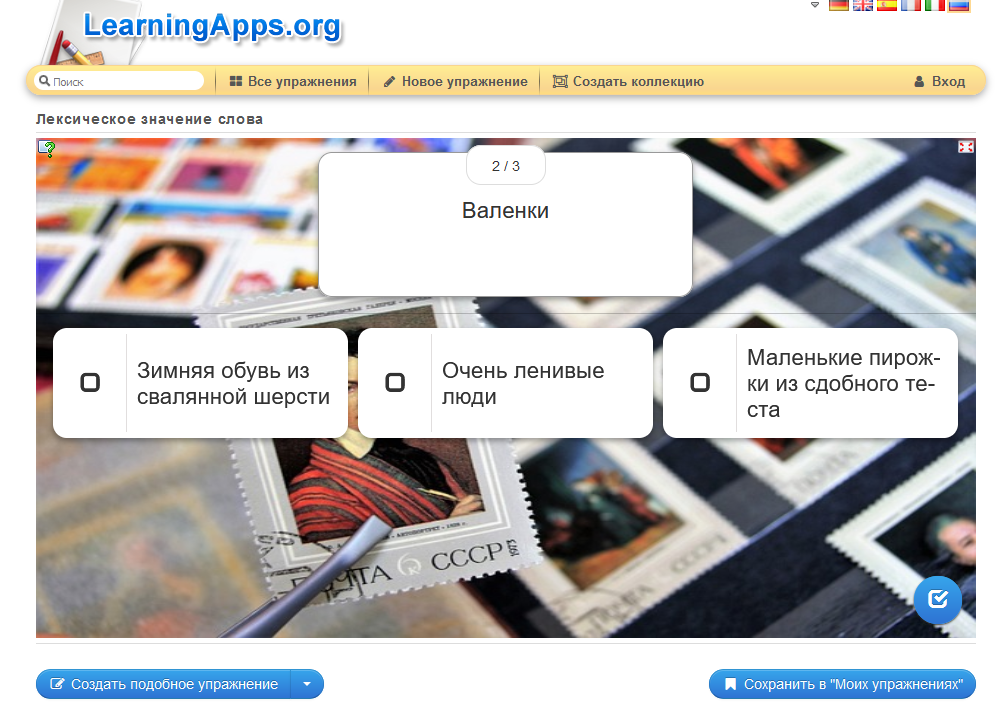 Дидактические игры на уроках русского языка
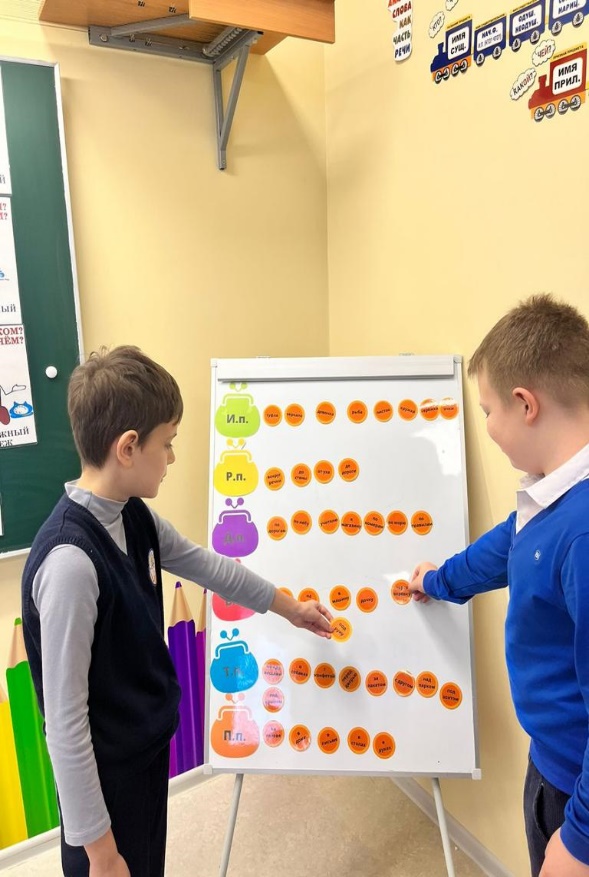 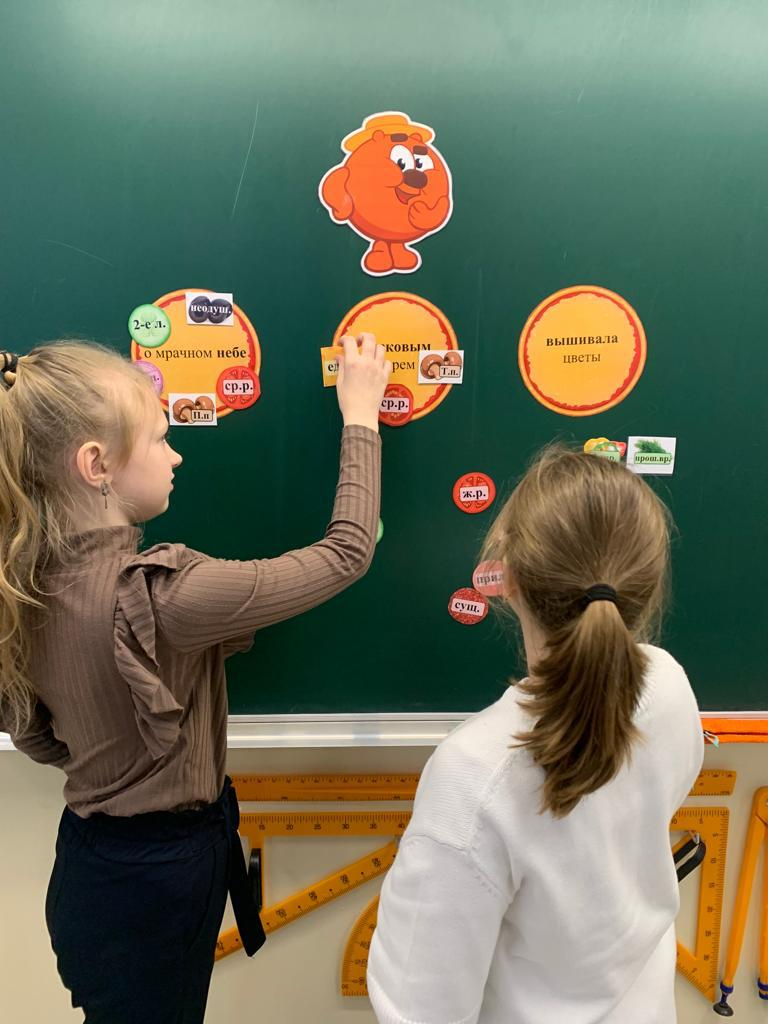 Дидактические игры на уроках русского языка
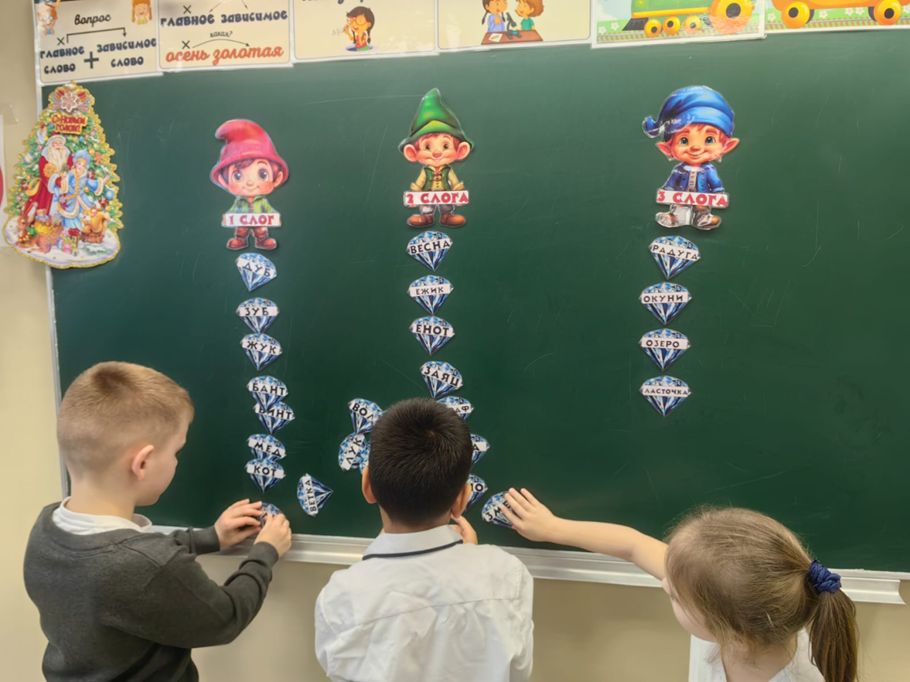 Дидактические игры на уроках русского языка
Помощь родителей в создании дидактических игр
Список используемой литературы и интернет-ресурсов
1. Большая Российская энциклопедия: В 30 т. / Председатель науч.-ред. совета Ю.С.Оспипов. Отв. Ред. С.Л. Кравец, Т.7 – М.: Большая Российская энциклопедия, 2007.
2. Диагностика учебной успешности в начальной школе/Под ред. П.Г.Нежнова, И.Д.Фрумина, Б.И.Хасана, Б.Д.Эльконина. – М.: Открытый институт «Развивающее образование», 2009.
3.  Курикалова Н.М. Проект «Чтение с листа и чтение с экрана» /Н.М.Курикалова// 100 проектов в поддержку чтения+ Актуальные социально-педагогические инициативы. Культурно-образовательный атлас / Галактионова Т.Г., Казакова Е.И., Раппопорт Р.В. и др. - М.: РИПОЛ-классик, 2015. - 146 с.
4. Рекомендации по повышению уровня читательской компетенции в рамках Национальной программы поддержки и развития чтения. – М.: МЦБС, 2008.
5. https://schultetable.ru/training/, 
6. https://cepia.ru/speedreading/schulte/,
7. https://yandex.ru/games/app/284930,
8. https://psychojournal.ru/shulte.html и др.
Спасибо за внимание!
Денисова Наталья Игоревна и Слащева Ангелина Васильевна, 
учителя начальных классов МБОУ школы №3 г. Озёры 
Коломна г.о.
natavlad89@mail.ru 
angelinaslashcheva@mail.ru